Дарсла тема:«Амир гъазила гIямрула  ва творчествола бяхIяни»
Дарсла мурад:
Поэтла гIямруличил ва творчестволичил бучIанти тянишбарни; илдала чула пикри бурес бални чеахъбирни; дурхIнала мухIлила гъай гьаладяхI аркни .
Бяркъла мурад:
ВатIайчи ,вегIла мезличи ва поэтла  творчестволичи  диги акIахъни; цархIилти  миллатунала  адамтачи хIурмат ва бархбас  руркъни.
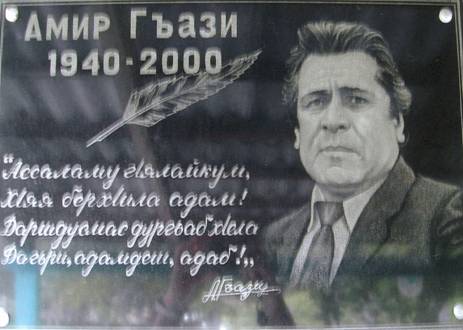 Зубанчи
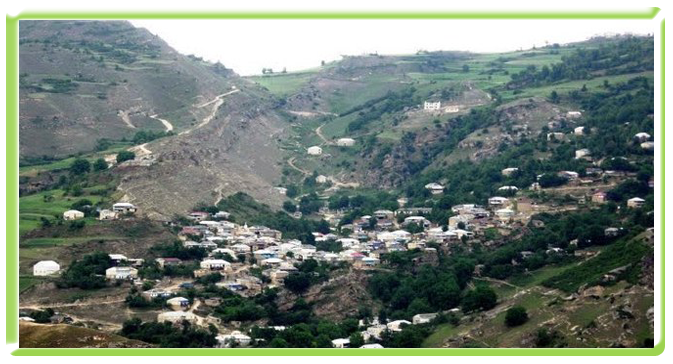 Поэтла  жузи
«Бириз     «Дубуртас марти уршби» « Кьисматла кьяркьдеш»   «ХIяя»   «УкIилизиб дунъя»  «Дигайла арцан»
«ГIямрула чIала»  « АвкIаIпи»  « Дила  урхьу»  «Даим гьунчив»  «Адамли калес»  « Чебла»  « Гиниз
бучули саби»
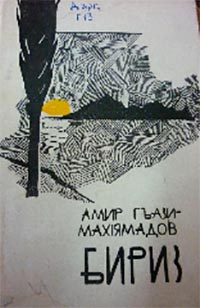 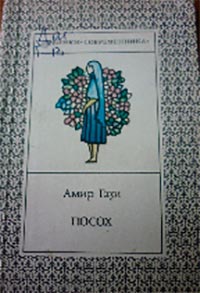 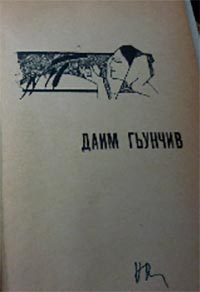 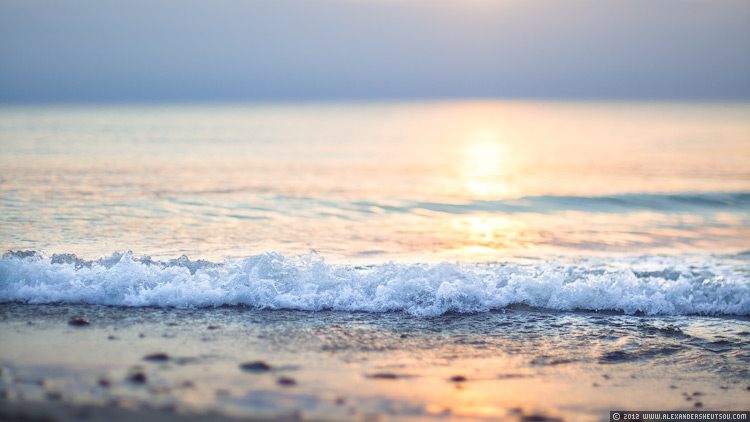 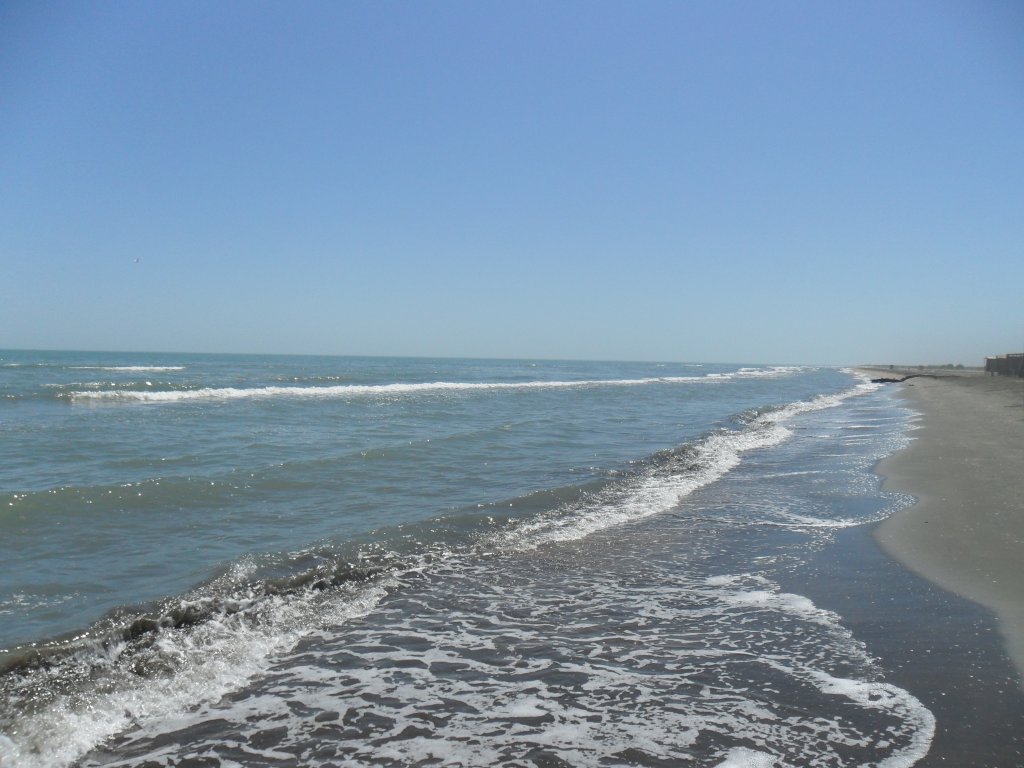 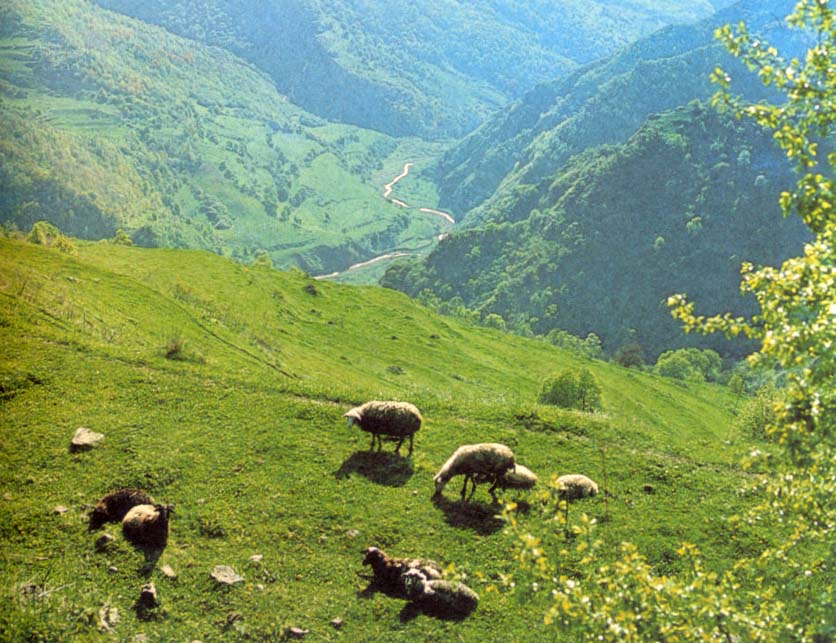 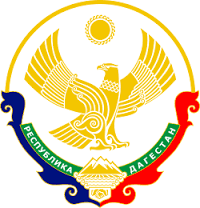 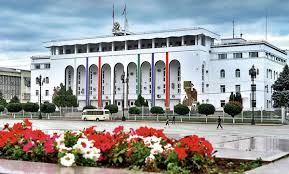 Ну- адамра ,иличиб
ХIебалас  у дурхъаси ,
ХIурхъ  ахенну ,зубари
Агара илван  ахъси.
МяхIячIкъала 1971 дус.
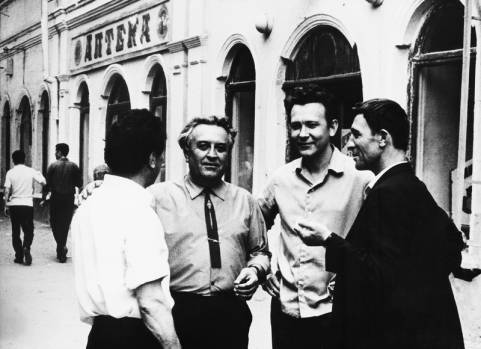 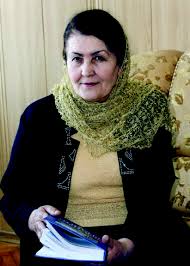 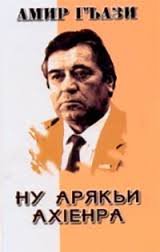 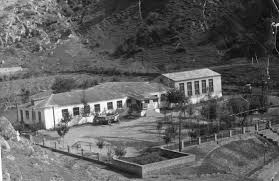 Амир Гъази акIубси шила у ?
Амир Гъазила  нешла у ?
Се бикIуси журналла редакторли узули калуна Амир Гъази ?
Илала цаибси жузла у ?
Се сабри илис дебали дигуси ?
Сегъуна урхьуличиб илини къуллукъбарибсири ?
Амир Гъази поэт ,писатель ва …?
«Дурхъаси   у»- сегъуна   худ. мезла   гIягIниахъала  саби ?
Сагати дугьбачил хIянчи:
Тилмаж-белкI шурбалтан,переводчик.
Псевдоним- поэтла литературный у.
Бириз- тополь
Къуллукъбариб- служил.